PHY 711 Classical Mechanics and Mathematical Methods
10-10:50 AM  MWF in Olin 103


Discussion of Lecture 8 – Chap. 3&6 (F&W)
Phase space
Liouville theorem
Examples
9/13/2023
PHY 711  Fall 2023 -- Lecture 8
1
[Speaker Notes: In this lecture we will introduce the notion of phase space, prove an important theorem concerning the density of particles in phase space, and show some interesting examples.      The slides at the end are included only for those of you who may be interested in statistical mechanics.]
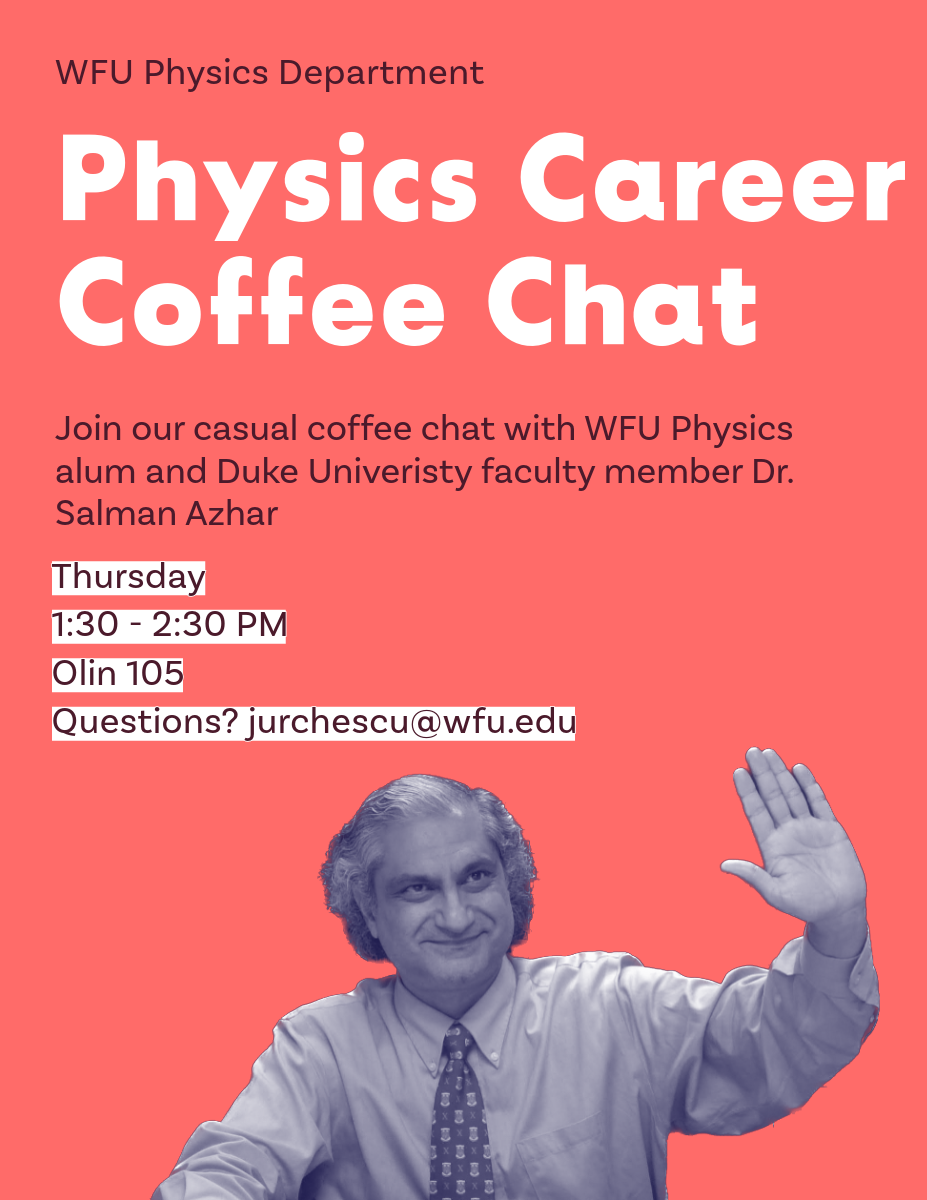 9/13/2023
PHY 711  Fall 2023 -- Lecture 8
2
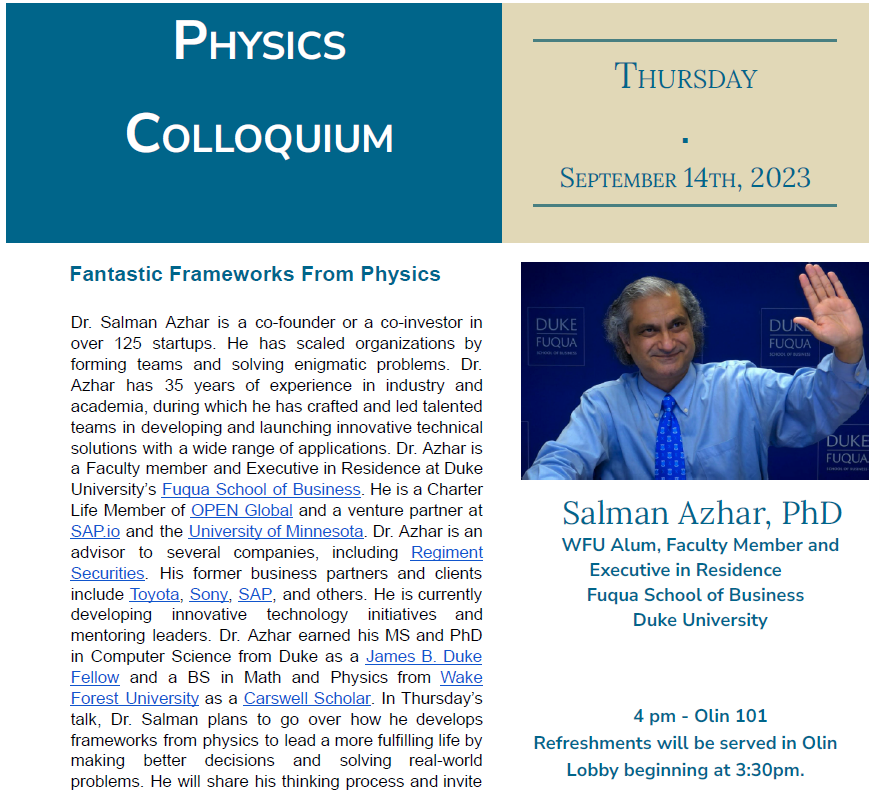 9/13/2023
PHY 711  Fall 2023 -- Lecture 8
3
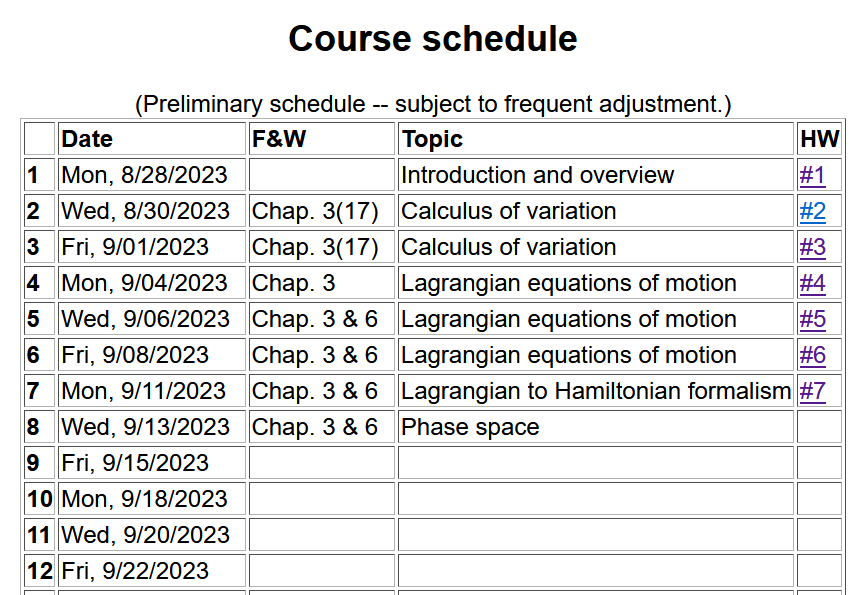 9/13/2023
PHY 711  Fall 2023 -- Lecture 8
4
With the Hamiltonian formalism comes the notion of phase space --
9/13/2023
PHY 711  Fall 2023 -- Lecture 8
5
[Speaker Notes: Now an interesting addition property of the Hamiltonian formulation.]
9/13/2023
PHY 711  Fall 2023 -- Lecture 8
6
[Speaker Notes: Introducing the Poisson Bracket.]
Poisson brackets -- continued:
Liouville theorem
In the following slides we will justify this statement using several approaches.
9/13/2023
PHY 711  Fall 2023 -- Lecture 8
7
[Speaker Notes: Examples followed by introducing the Liouville theorem.]
Phase space
The notion of density of particles in  phase space is simply the ratio of the number of particles per unit phase space volume.      It seems reasonable that under conditions where there are no sources or sinks for the particles, that the density should remain constant in time.
9/13/2023
PHY 711  Fall 2023 -- Lecture 8
8
[Speaker Notes: Notion of phase space]
Phase space diagram for one-dimensional motion due to constant force
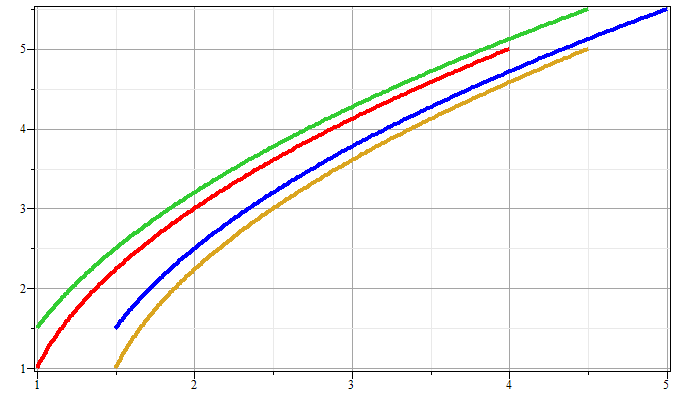 p
x
9/13/2023
PHY 711  Fall 2023 -- Lecture 8
9
[Speaker Notes: Example of time evolution of phase space.]
Phase space diagram for one-dimensional motion due to spring force
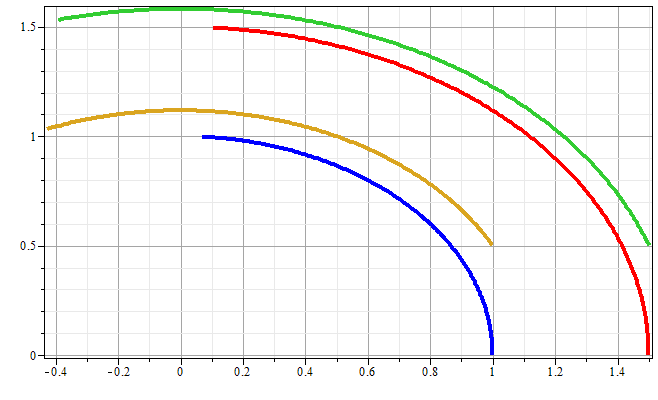 p
x
9/13/2023
PHY 711  Fall 2023 -- Lecture 8
10
[Speaker Notes: Another example of time evolution of phase space.]
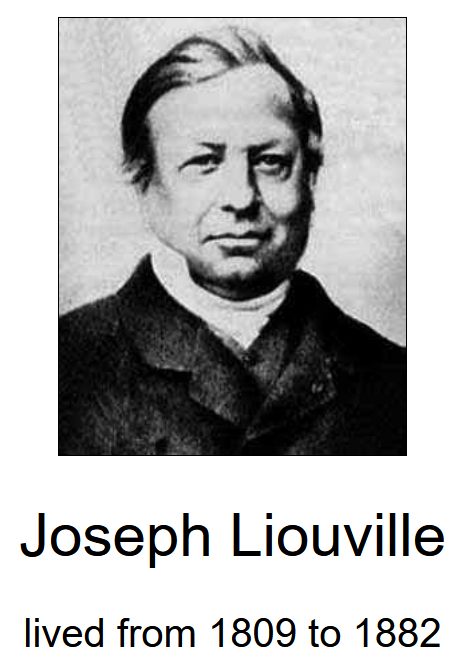 Liouville’s Theorem   (1838)

     The density of representative points in phase space corresponding to the motion of a system of particles remains constant during the motion.
9/13/2023
PHY 711  Fall 2023 -- Lecture 8
11
[Speaker Notes: Application to the density of phase space – Liouville theorm.]
Liouville’s theorem
(x+Dx,p+Dp)
(x,p+Dp)
p
(x,p)
(x+Dx,p)
x
9/13/2023
PHY 711  Fall 2023 -- Lecture 8
12
[Speaker Notes: Diagram of flow in phase space.]
Liouville’s theorem -- continued
(x+Dx,p+Dp)
(x,p+Dp)
p
(x,p)
(x+Dx,p)
x
9/13/2023
PHY 711  Fall 2023 -- Lecture 8
13
[Speaker Notes: Some details.]
Liouville’s theorem -- continued
(x+Dx,p+Dp)
(x,p+Dp)
p
(x,p)
(x+Dx,p)
x
9/13/2023
PHY 711  Fall 2023 -- Lecture 8
14
[Speaker Notes: More details.]
Review:
Liouville’s theorem:
Imagine a collection of particles obeying the  Canonical equations of motion in phase space.
Note that we are assuming that no particles are created or destroyed in these processes.
9/13/2023
PHY 711  Fall 2023 -- Lecture 8
15
[Speaker Notes: Summary of Liouville theorem.]
Another proof of Liouville’s theorem:
9/13/2023
PHY 711  Fall 2023 -- Lecture 8
16
[Speaker Notes: Another more formal derivation of Liouville]
9/13/2023
PHY 711  Fall 2023 -- Lecture 8
17
[Speaker Notes: More details.]
0
9/13/2023
PHY 711  Fall 2023 -- Lecture 8
18
[Speaker Notes: Derivation  of Liouville theorem]
Importance of Liouville’s theorem to statistical mechanical analysis:

In statistical mechanics, we need to evaluate the probability of various configurations of particles. The fact that the density of particles in phase space is constant in time, implies that each point in phase space is equally probable and that the time average of the evolution of a system can be determined by an average of the system over phase space volume. Computationally this can be approximated using molecular dynamics or sampling methods.
9/13/2023
PHY 711  Fall 2023 -- Lecture 8
19
[Speaker Notes: Comment.]
Modern usage of Lagrangian and Hamiltonian formalisms
J. Chem. Physics 72 2384-2393 (1980)
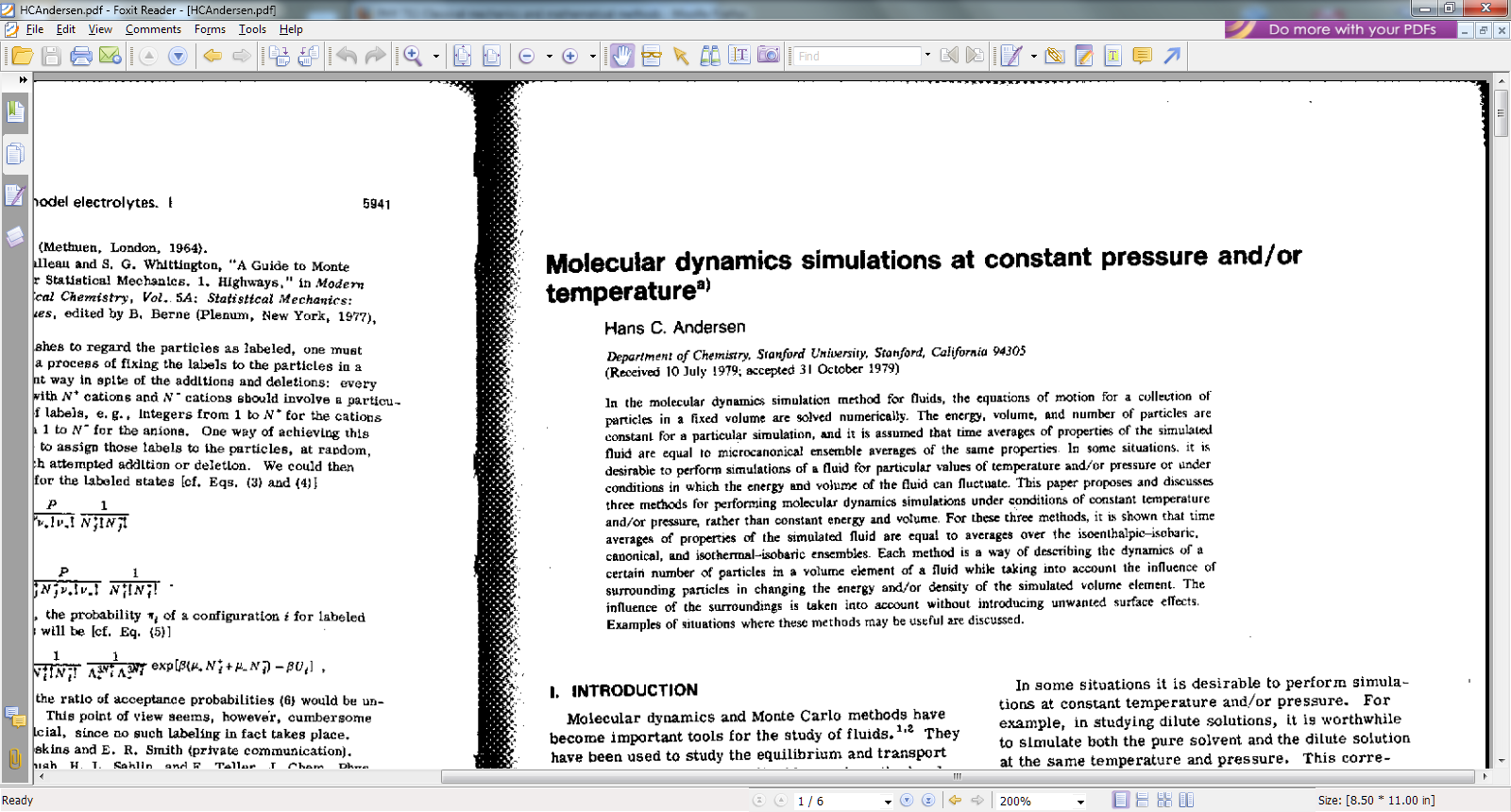 9/13/2023
PHY 711  Fall 2023 -- Lecture 8
20
[Speaker Notes: This paper shows an example of Lagrangian and Hamiltonian mechanics use to make realistic simulations of real materials.]
“Molecular dynamics”   is a subfield of computational physics focused on analyzing the motions of atoms in fluids and solids with the goal of relating the atomistic and macroscopic properties of materials.  Ideally molecular dynamics calculations can numerically realize the statistical mechanics viewpoint.
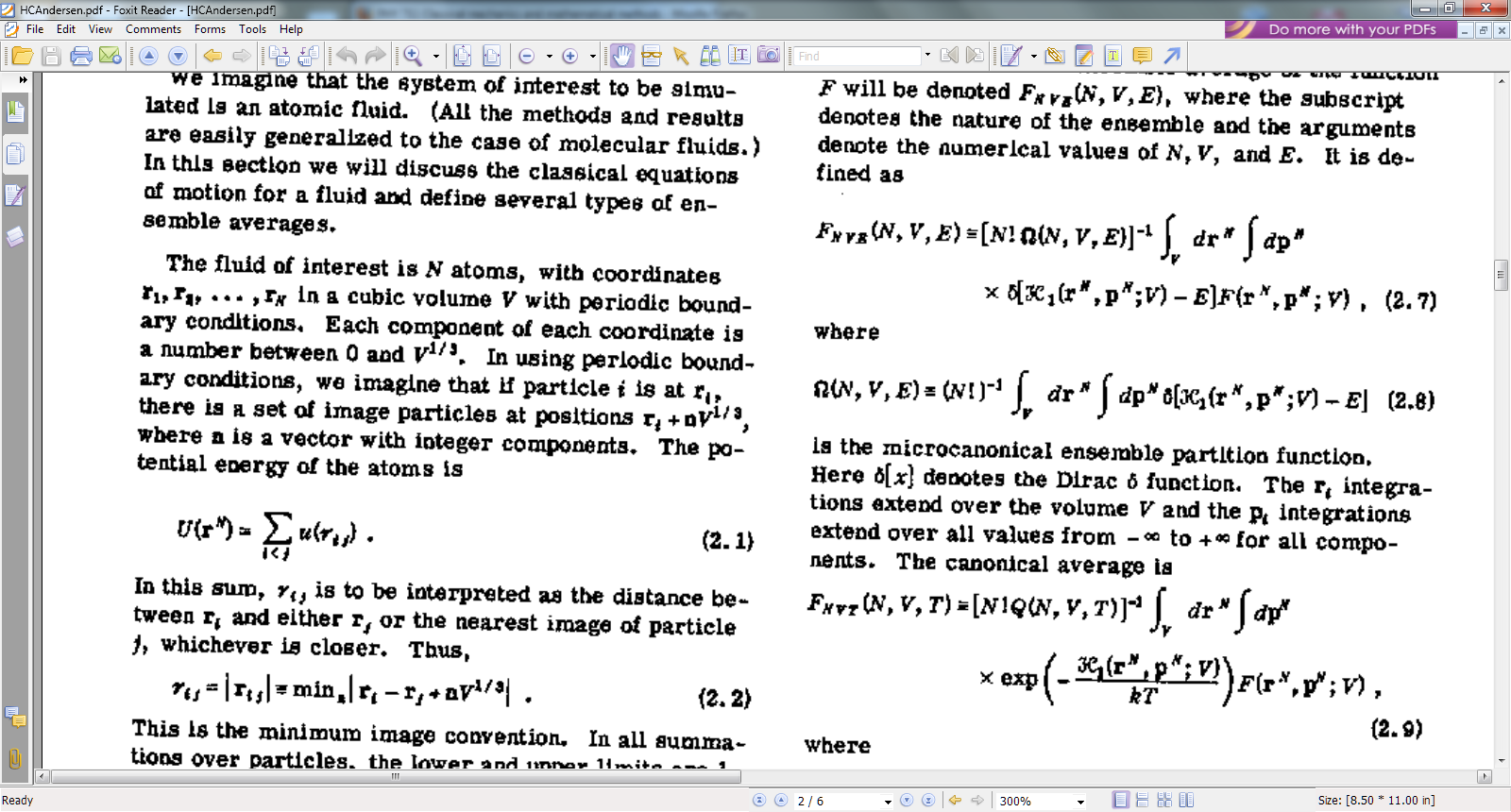 9/13/2023
PHY 711  Fall 2023 -- Lecture 8
21
[Speaker Notes: Brief introduction to the approach of H. C. Andersen]
rij
From this Lagrangian, can find the 3N coupled 2nd order differential equations of motion and/or find the corresponding Hamiltonian, representing the system at constant energy, volume, and particle number N   (N,V,E ensemble).
9/13/2023
PHY 711  Fall 2023 -- Lecture 8
22
[Speaker Notes: Schematic drawing of system modeled.]
Lagrangian and Hamiltonian forms
9/13/2023
PHY 711  Fall 2023 -- Lecture 8
23
[Speaker Notes: Lagrangian and Hamiltonian of particle system.]
Digression on numerical evaluation of differential equations
x
t
9/13/2023
PHY 711  Fall 2023 -- Lecture 8
24
[Speaker Notes: The equations cannot generally be solved analystically so that numerical methods must be used.    This slide shows some of the ideas for numerical devaluations.]
H. C. Andersen wanted to adapt the formalism for modeling an (N,V,E) ensemble to one which could model a system at constant pressure (N,P,E).
P
V constant
P constant, V variable
9/13/2023
PHY 711  Fall 2023 -- Lecture 8
25
[Speaker Notes: Back to the ideas of H. C. Andersen.]
PV contribution to potential energy
kinetic energy of “balloon”
9/13/2023
PHY 711  Fall 2023 -- Lecture 8
26
[Speaker Notes: Andersen’s approach of “extending the Lagrangian to include pressure effects.]
9/13/2023
PHY 711  Fall 2023 -- Lecture 8
27
[Speaker Notes: Some details.]
Relationship between system representations
                
                  Scaled                Original
Equations of motion in “original” coordinates:
9/13/2023
PHY 711  Fall 2023 -- Lecture 8
28
[Speaker Notes: More details.]
Physical interpretation:
9/13/2023
PHY 711  Fall 2023 -- Lecture 8
29
[Speaker Notes: Here alpha represents the controlling pressure.]
Example simulation for NPT molecular dynamics simulation of Li2O using 1500 atoms with a=0
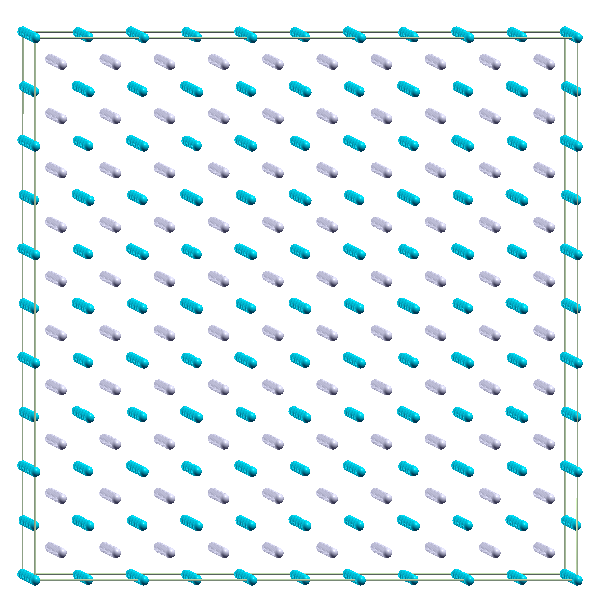 Use LAMMPS code
http://LAMMPS.sandia.gov
9/13/2023
PHY 711  Fall 2023 -- Lecture 8
30
[Speaker Notes: An illustration of  simulation for a particular system.]
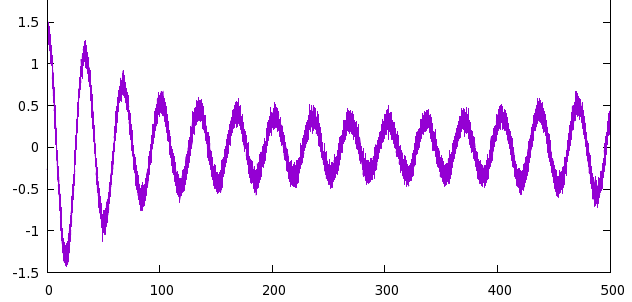 P (GPa)
a=0
t (ps)
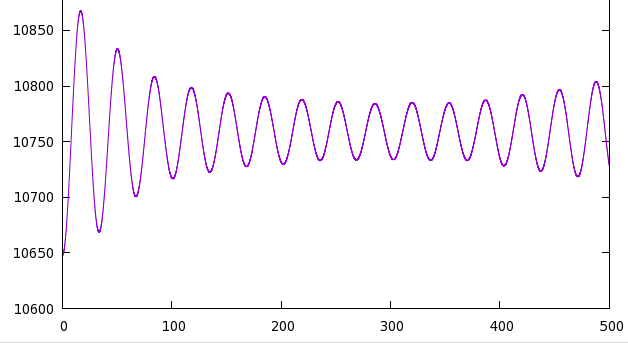 V (Å3)
t (ps)
9/13/2023
PHY 711  Fall 2023 -- Lecture 8
31
[Speaker Notes: Plot of volume and pressure variation for a particular simulation.]
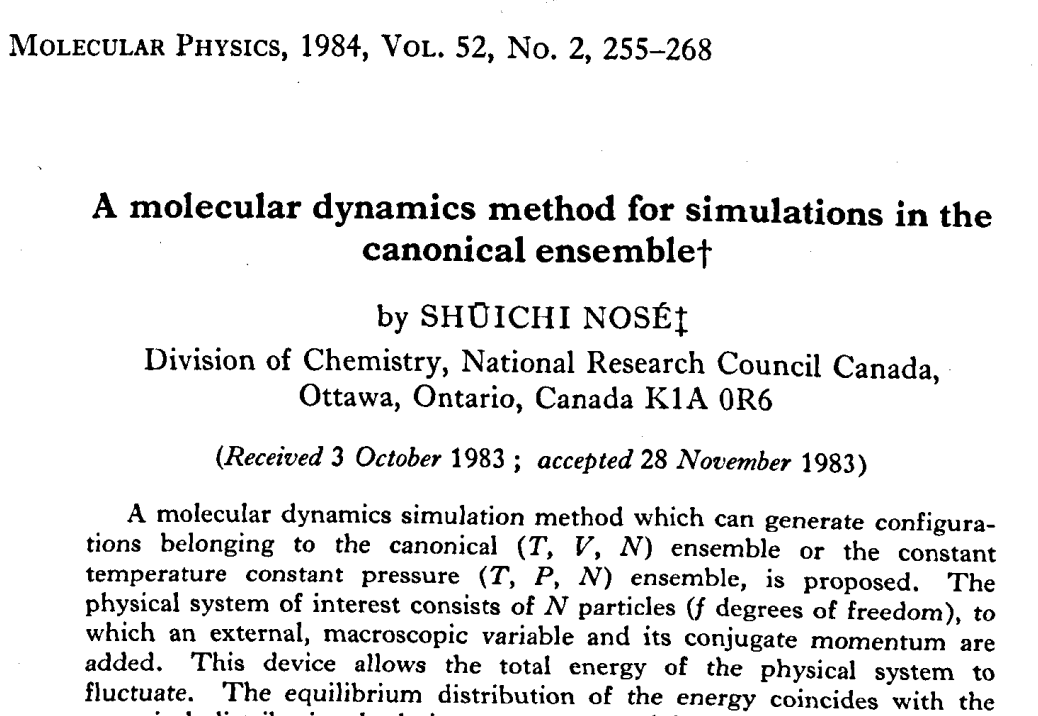 9/13/2023
PHY 711  Fall 2023 -- Lecture 8
32
[Speaker Notes: Another famous paper controlling the temperature rather than the pressure.]
fictitious mass
velocity scaling
Equations of motion:
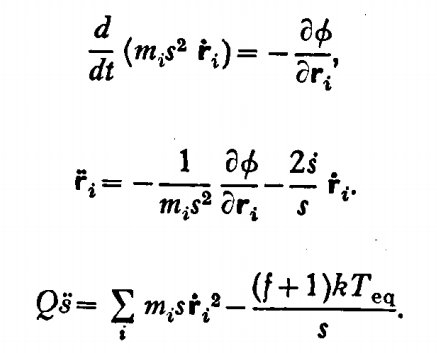 9/13/2023
PHY 711  Fall 2023 -- Lecture 8
33
[Speaker Notes: Nose’’s    idea to control the temperature using an “extended” Lagrangian.]
Time averaged relationships
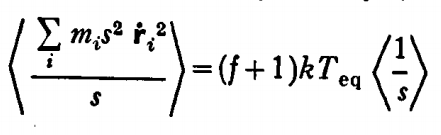 9/13/2023
PHY 711  Fall 2023 -- Lecture 8
34
[Speaker Notes: Showing how the scale factor s behaves on averate.]
Time averaged relationships
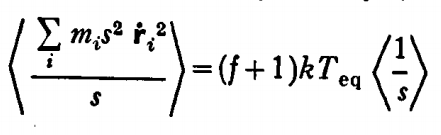 Hamiltonian
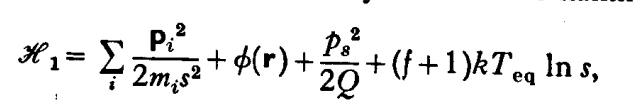 9/13/2023
PHY 711  Fall 2023 -- Lecture 8
35
[Speaker Notes: More details.]
Nose’ was able to show that his effective Hamiltonian well approximates such a canonical distribution.
9/13/2023
PHY 711  Fall 2023 -- Lecture 8
36
[Speaker Notes: Some references to the related statistical mechanics developments.]
Relationship between Nose’’s partition function and the canonical partition function:
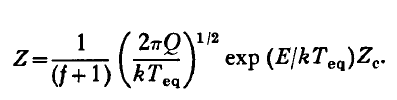 constant factor
Some details:
    Starting with partition for microcanonical ensemble:
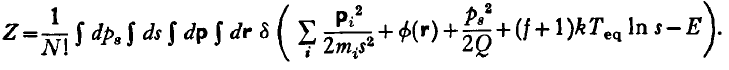 9/13/2023
PHY 711  Fall 2023 -- Lecture 8
37
[Speaker Notes: More statistical mechanics.]
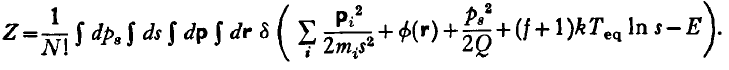 9/13/2023
PHY 711  Fall 2023 -- Lecture 8
38
[Speaker Notes: Details.]
When the dust clears --
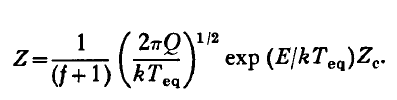 constant factor
The Nose’ ensemble should sample phase space in the same way as does the canonical ensemble at Teq.
9/13/2023
PHY 711  Fall 2023 -- Lecture 8
39
[Speaker Notes: More details.]
From LAMMPS simulation (using modified Nose’ algorithm)
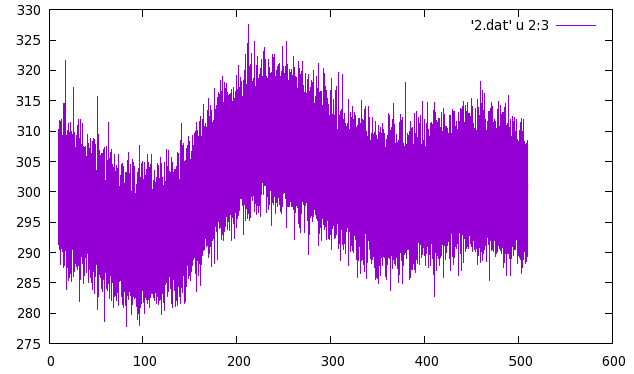 T (K)
t (ps)
9/13/2023
PHY 711  Fall 2023 -- Lecture 8
40
[Speaker Notes: How does this really work?        We see that the approach allows fluctuations in the temperature, but the average is apparently controlled.]